اللاجئون الفلسطينيون في سورية
محاضرة خاصة بأكاديمية دراسات اللاجئين
2 كانون الثاني 2019م

أحمد حسين
1
مخطط المحاضرة
2
الوجود الفلسطيني في سورية.. النشأة والتطورات حتى العام 2011م
المحور الأول
3
/الوجود الفلسطيني في سورية.. النشأة والتطورات حتى العام 2011م
من أين جاؤوا
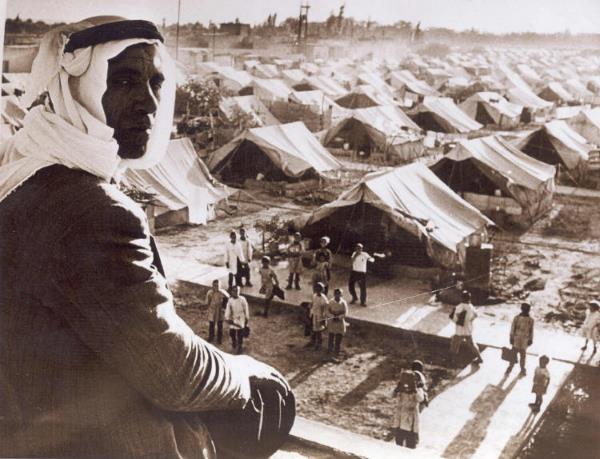 4
/الوجود الفلسطيني في سورية.. النشأة والتطورات حتى العام 2011م
متى جاؤوا إلى سوريا
5
/الوجود الفلسطيني في سورية.. النشأة والتطورات حتى العام 2011م
التعداد والاحصائيات
6
/الوجود الفلسطيني في سورية.. النشأة والتطورات حتى العام 2011م
أين يقيمون
7
/الوجود الفلسطيني في سورية.. النشأة والتطورات حتى العام 2011م
أين يقيمون
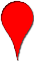 70 بالمئة من الفلسطينيين في دمشق وريفها


المخيمات تقع في المدن الكبرى وفي مناطق حيوية


مخيم اليرموك أكبر المخيمات الفلسطينية على الاطلاق
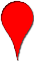 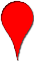 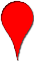 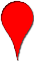 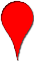 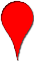 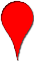 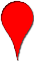 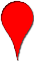 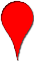 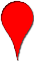 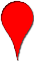 8
9
/الوجود الفلسطيني في سورية.. النشأة والتطورات حتى العام 2011م
الوضع القانوني والحقوق المدنية
10
/الوجود الفلسطيني في سورية.. النشأة والتطورات حتى العام 2011م
الوضع القانوني والحقوق المدنية
الوضع القانوني
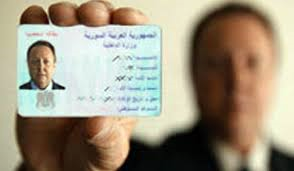 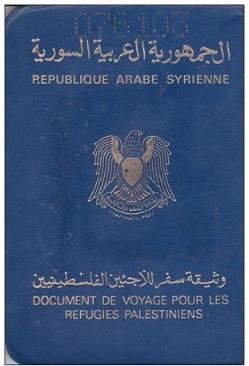 11
الوجود الفلسطيني في سورية.. النشأة والتطورات حتى العام 2011م/الوضع القانوني والحقوق المدنية
الصحة
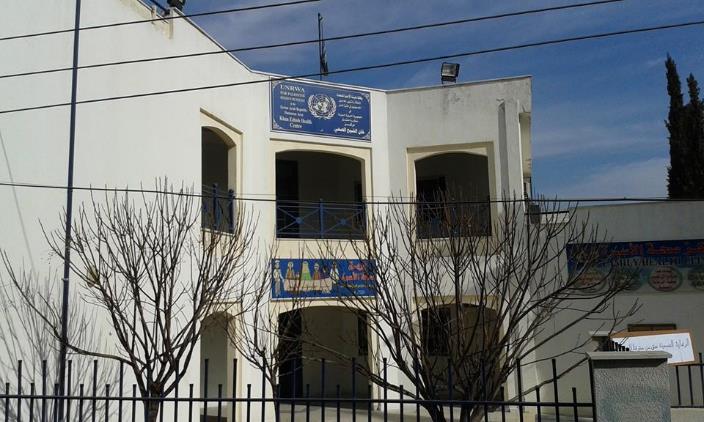 12
الوجود الفلسطيني في سورية.. النشأة والتطورات حتى العام 2011م/الوضع القانوني والحقوق المدنية
التعليم
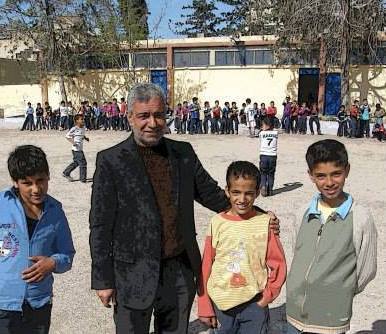 13
الوجود الفلسطيني في سورية.. النشأة والتطورات حتى العام 2011م/الوضع القانوني والحقوق المدنية
حق العمل
14
الوجود الفلسطيني في سورية.. النشأة والتطورات حتى العام 2011م/الوضع القانوني والحقوق المدنية
الخدمات
15
الوجود الفلسطيني في سورية.. النشأة والتطورات حتى العام 2011م/الوضع القانوني والحقوق المدنية
حق التملك
16
الوجود الفلسطيني في سورية.. النشأة والتطورات حتى العام 2011م/الوضع القانوني والحقوق المدنية
الوضع الاقتصادي والاجتماعي والسياسي
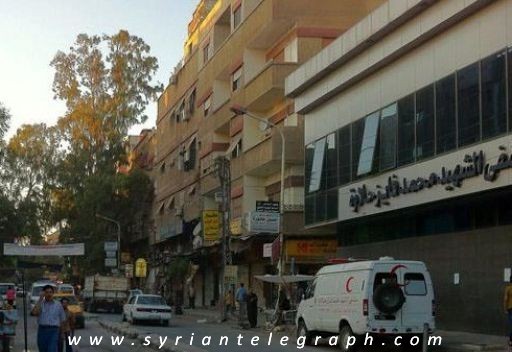 17
فلسطينيو سورية في ظل الأزمة السورية
المحور الثاني
18
فلسطينيو سورية في ظل الأزمة السورية/
الفلسطينيون في مطلع الأزمة.. استدعاء مبكر
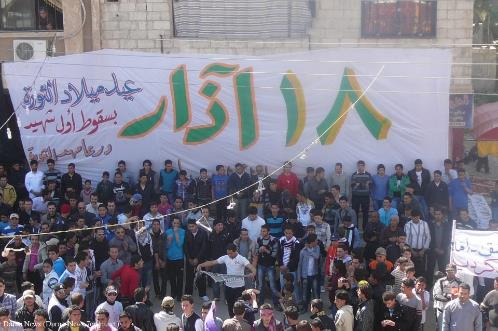 اندلاع الأزمة في درعا
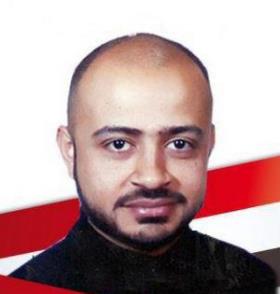 19
وسام الغول: 23 مارس/آذار 2011م
فلسطينيو سورية في ظل الأزمة السورية/الفلسطينيون في مطلع الأزمة.. استدعاء مبكر/
اتهام الفلسطينيين ثم سقوط الرواية الرسمية
جريدة الوطن في 22 مارس/آذار 2011م

توسع دائرة المظاهرات إلى اللاذقية

تصريح بثينة شعبان في 26 مارس/آذار 2011م

انفراط العقد وتوسع رقعة المظاهرات إلى أماكن متعددة
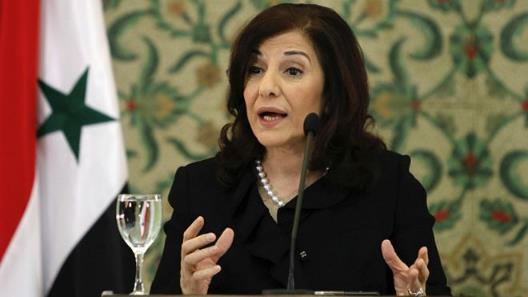 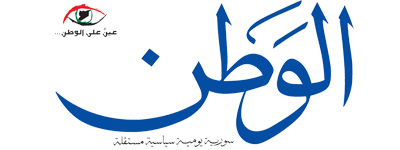 20
فلسطينيو سورية في ظل الأزمة السورية/الفلسطينيون في مطلع الأزمة.. استدعاء مبكر/
تباين المواقف السياسية الفلسطينية
التحالف الوطني

بيان حركة حماس

انحياز الجبهة الشعبية القيادة العامة

فتح الانتفاضة

منظمة التحرير الفلسطينية
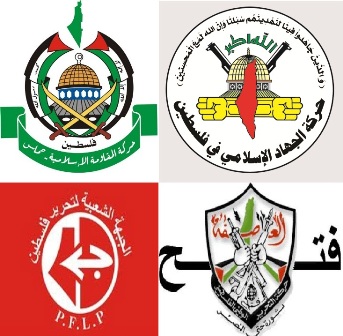 21
فلسطينيو سورية في ظل الأزمة السورية/الفلسطينيون في مطلع الأزمة.. استدعاء مبكر/
مسيرتي العودة 2011م وأحداث الخالصة
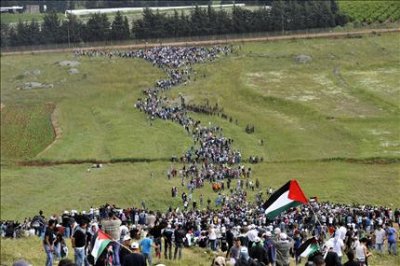 مسيرة العودة في ذكرى النكبة: 15 مايو/أيار 2011م

مسيرة العودة في ذكرى النكسة: 5 يونيو/حزيران 2011م

أحداث الخالصة

5 ضحايا
22
فلسطينيو سورية في ظل الأزمة السورية/الفلسطينيون في مطلع الأزمة.. استدعاء مبكر/
الموقف الجمعي الفلسطيني من الثورة السورية
ضرورة تحييد المخيمات عن الصراع

الحياد الإيجابي

أداء الواجب الإنساني تجاه الأشقاء السوريين
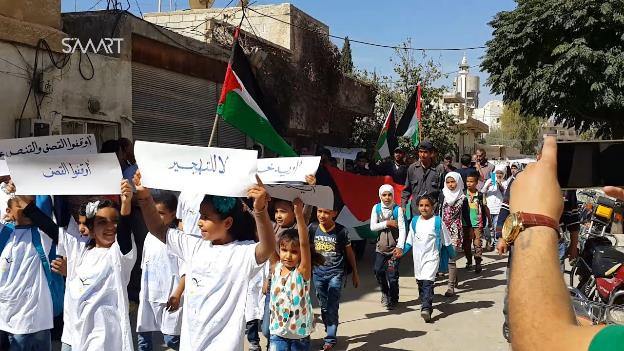 23
فلسطينيو سورية في ظل الأزمة السورية/استهداف المخيمات/
مخيم اليرموك
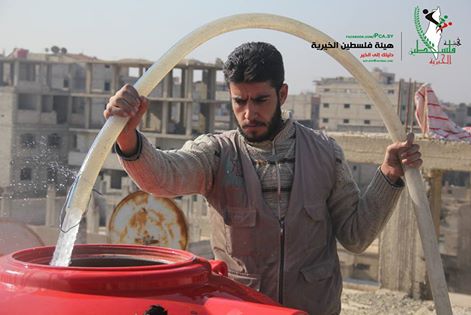 الحراك الشعبي الفلسطيني في مخيم اليرموك 

التحريض المضاد
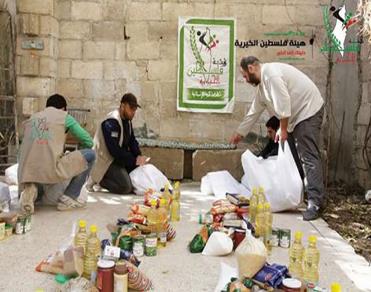 24
فلسطينيو سورية في ظل الأزمة السورية/استهداف المخيمات/مخيم اليرموك/
مجزرة الجاعونة .. ومجزرة جامع عبد القادر الحسيني
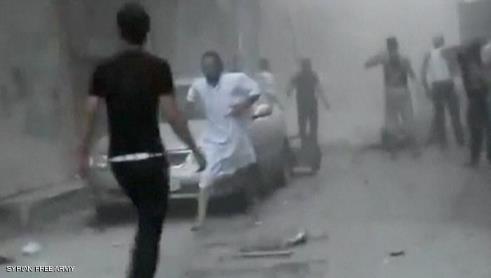 مجزرة الجاعونة 2 أغسطس/آب 2012م 
الموافق 13 رمضان

ضربة الميغ 16 ديسمبر/كانون الأول 2012م
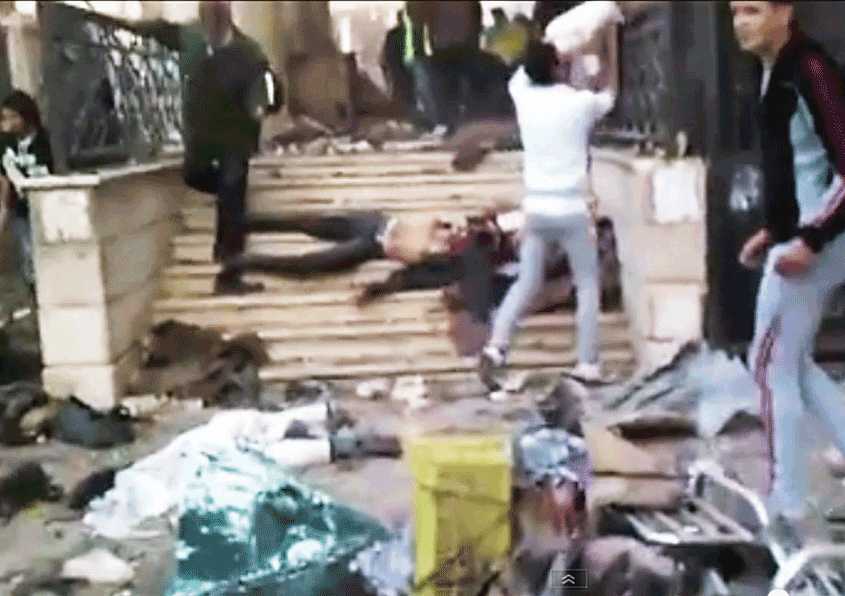 25
فلسطينيو سورية في ظل الأزمة السورية/استهداف المخيمات/مخيم اليرموك/
مرحلة الحصار الجزئي
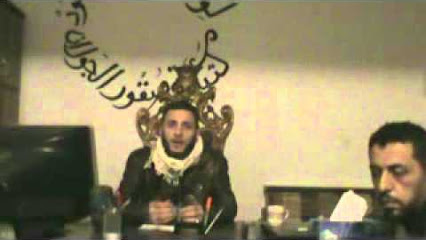 السرقات والنهب

ممارسات الحاجز التعسفية

تشكيل قوة معارضة فلسطينية
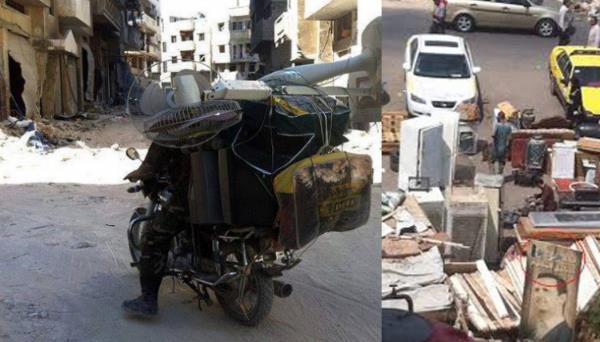 26
فلسطينيو سورية في ظل الأزمة السورية/استهداف المخيمات/مخيم اليرموك/
مرحلة الحصار الشامل
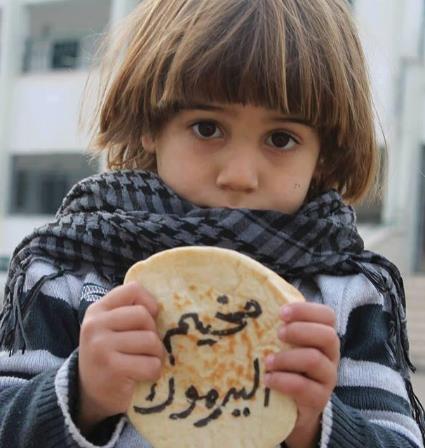 الوضع الإنساني

الوضع الصحي

ضحايا الجوع
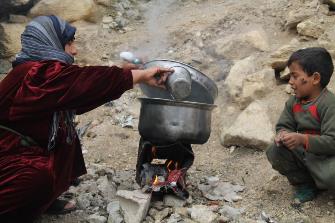 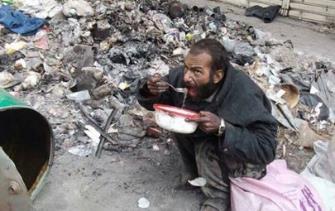 27
فلسطينيو سورية في ظل الأزمة السورية/استهداف المخيمات/مخيم اليرموك/
مرحلة سيطرة تنظيم داعش
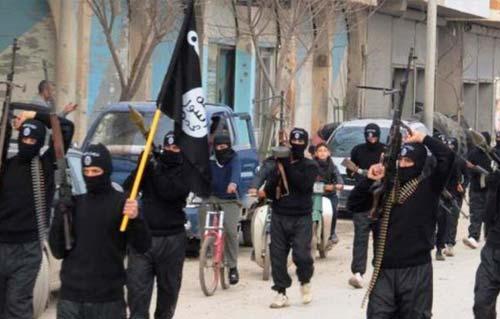 كيف حصل ذلك

ما الذي تحقق على يد داعش

الوضع الراهن
28
فلسطينيو سورية في ظل الأزمة السورية/استهداف المخيمات/مخيم اليرموك/
استعادة النظام السوري السيطرة على مخيم اليرموك
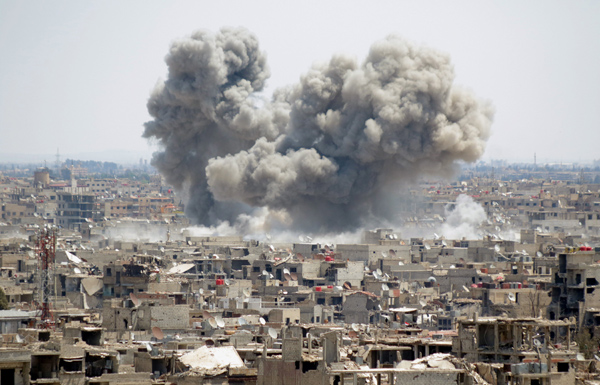 اتفاق البلدات الثلاث

الحملة العسكرية في أبريل 2018م

التهجير نحو الشمال
29
فلسطينيو سورية في ظل الأزمة السورية/استهداف المخيمات/مخيم خان الشيح/
مخيم خان الشيح
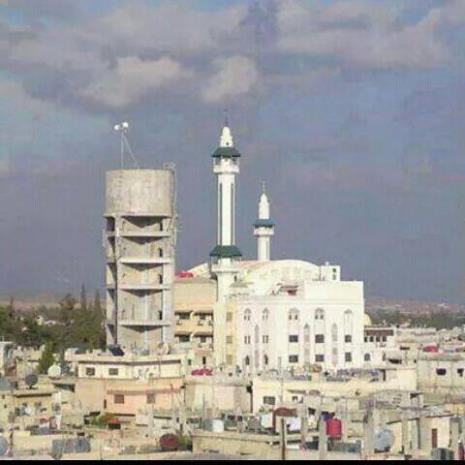 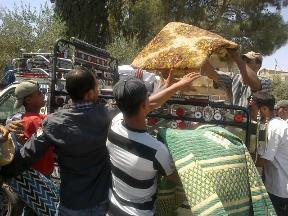 موقف المخيم من الصراع

 الدور الإنساني
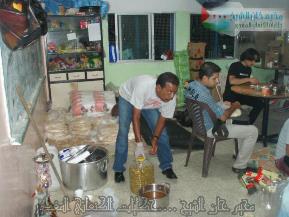 30
فلسطينيو سورية في ظل الأزمة السورية/استهداف المخيمات/مخيم خان الشيح/
سقوط الإسكان العسكري
التحريض المضاد

اقتحام مراكز الإيواء وقصفها

الأربعاء الدامي
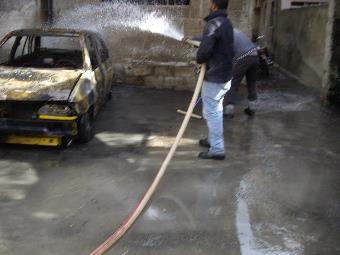 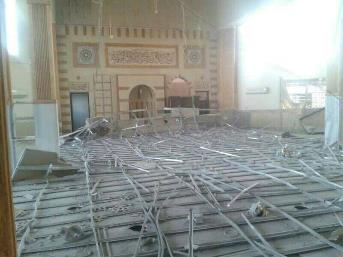 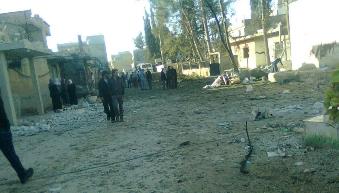 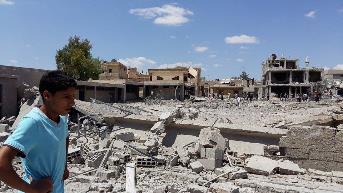 31
فلسطينيو سورية في ظل الأزمة السورية/استهداف المخيمات/مخيم خان الشيح/
مرحلة الحصار
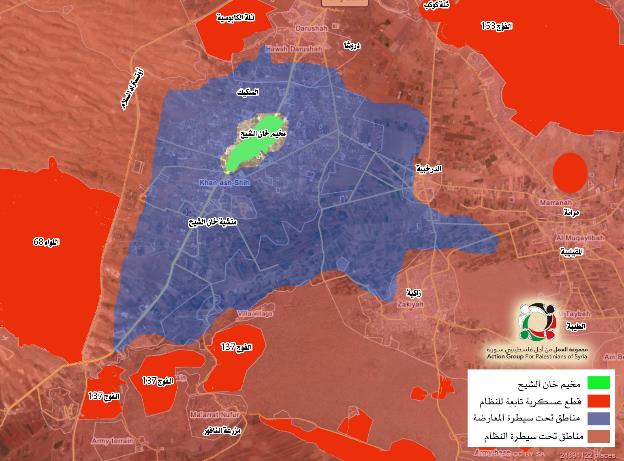 طريق الموت

الوضع الإنساني

الوضع الصحي
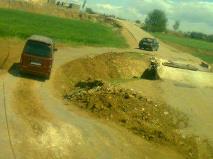 32
فلسطينيو سورية في ظل الأزمة السورية/استهداف المخيمات/مخيم خان الشيح/
مرحلة القصف الروسي والحصار الشامل
استخدام الأسلحة ذات القدرة التدميرية الهائلة (عنقودي، فراغي، فوسفور، حاويات متفجرة)

الاستفراد بالمخيم وعزله عن محيطه

60 يوم من الحصار الشامل
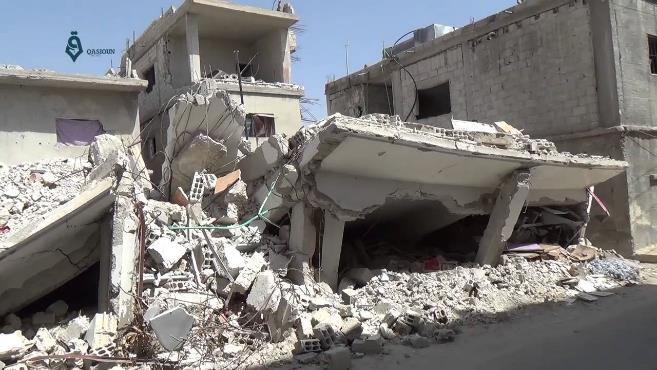 33
فلسطينيو سورية في ظل الأزمة السورية/استهداف المخيمات/مخيم خان الشيح/
العودة إلى "حضن الوطن"
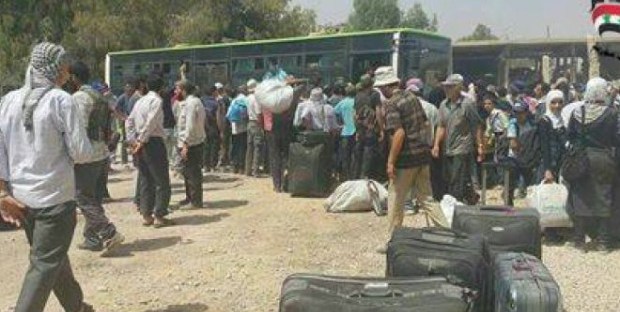 اجراء تسوية مع النظام

خروج المسلحين

خروج 2,000 مدني
34
فلسطينيو سورية في ظل الأزمة السورية/استهداف المخيمات/مخيم خان الشيح/
المهجرون الفلسطينيون إلى الشمال السوري (إدلب)
مخيم دير بلوط
مخيم المحمدية
قرى محافظة إدلب
نحو 1200 عائلة.
إشراف تركي
ظروف إنسانية مزرية
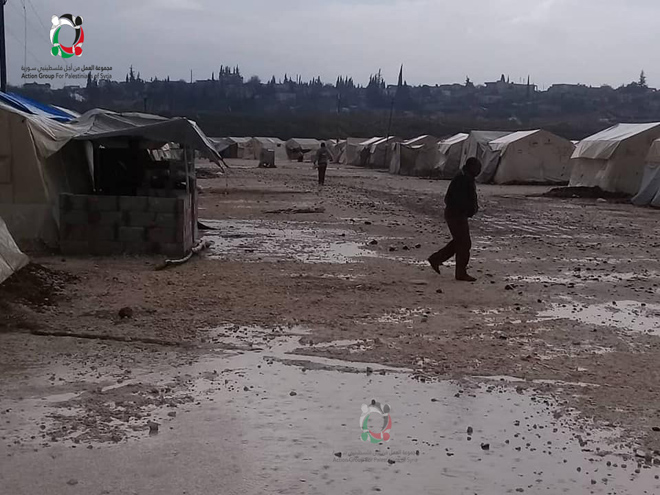 35
فلسطينيو سورية في ظل الأزمة السورية/استهداف المخيمات/مخيم خان الشيح/
المهجرون الفلسطينيون إلى الشمال السوري (إدلب)
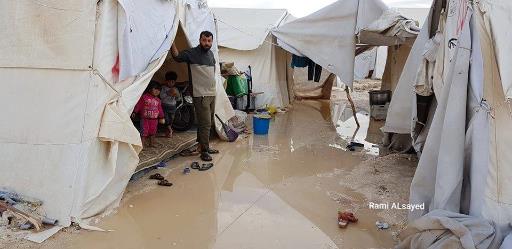 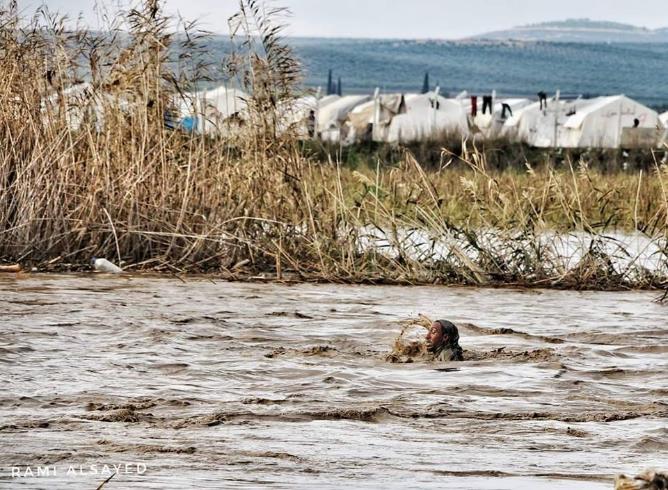 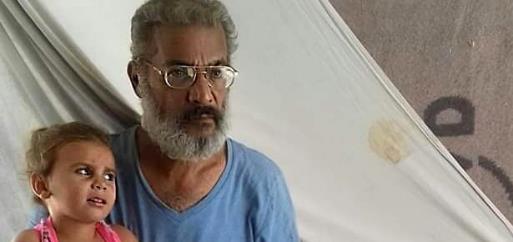 36
فلسطينيو سورية في ظل الأزمة السورية/استهداف المخيمات/
ما الذي حلّ بباقي المخيمات؟
37
فلسطينيو سورية في ظل الأزمة السورية/استهداف المخيمات/باقي المخيمات/
المخيمات التي لم تخرج عن سيطرة النظام
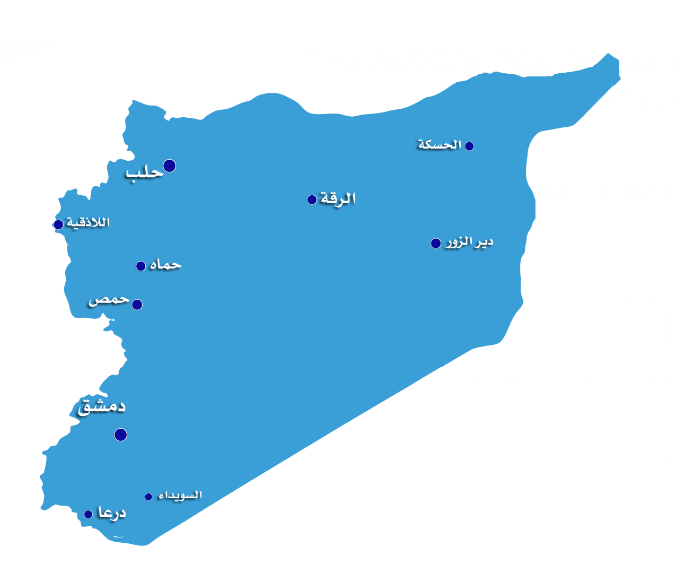 مخيم النيرب
مخيم السيدة زينب
مخيم حماه
مخيم جرمانا
مخيم اللاذقية
مخيم حمص
مخيم خان دنون
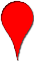 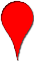 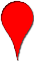 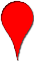 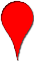 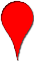 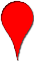 38
فلسطينيو سورية في ظل الأزمة السورية/استهداف المخيمات/باقي المخيمات/
المخيمات التي خضعت لسيطرة المعارضة في مرحلة ما
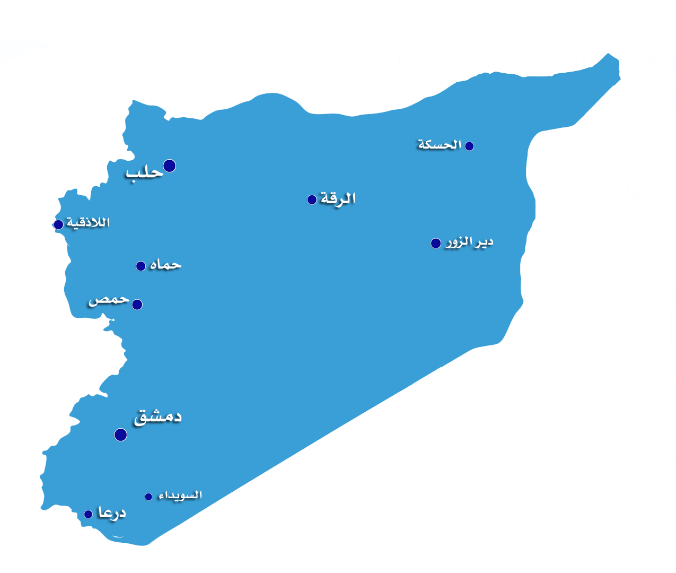 اليرموك
درعا
المزيريب
خان الشيح
سبينة
حندرات
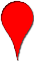 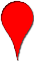 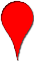 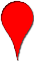 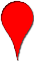 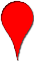 39
فلسطينيو سورية في ظل الأزمة السورية/استهداف المخيمات/باقي المخيمات/
المخيمات التي فرغت تماماً من سكانها في مرحلة ما
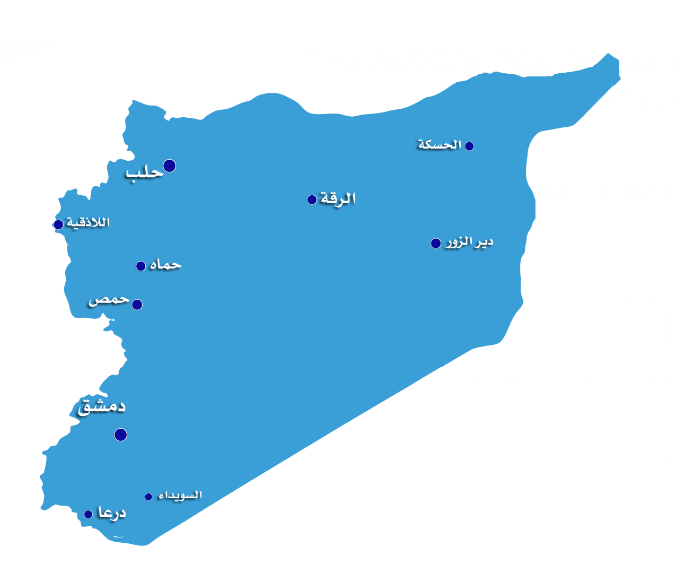 مخيم حندرات
مخيم سبينة
مخيم الحسينية
مخيم اليرموك
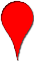 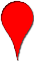 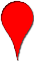 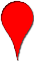 40
فلسطينيو سورية في ظل الأزمة السورية/
ما الذي تغير  بعد اندلاع الأزمة؟
تأثر الفلسطينيين ومخيماتهم بشكل مباشر بالأعمال الحربية.
سقوط الضحايا والمعتقلين وحالات الاختفاء القسري.
تغير التركيبة السكانية الفلسطينية بسبب حركة النزوح والهجرة.
تغيرات على المستوى القانوني:
المنح الدراسية للفلسطينيين، يناير 2013م.
القانون رقم 10 للعام 2018م.
التدهور الحقيقي في الوضع الإنساني والاقتصادي.
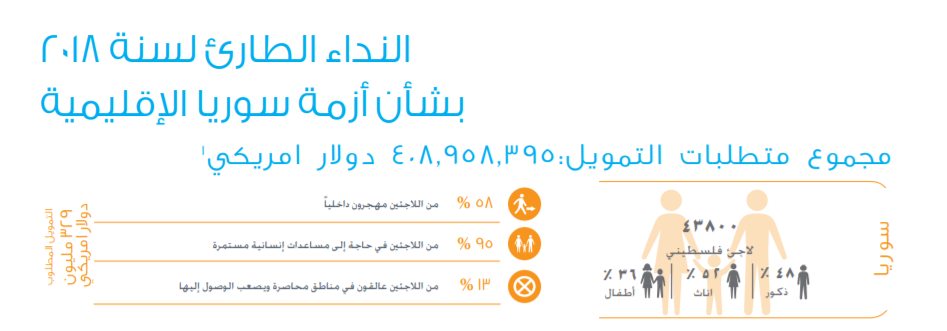 41
المصدر: الأونروا 2018م
الضحايا والمعتقلين الفلسطينيين السوريين.. إحصائيات وأرقام
المحور الثالث
42
فلسطينيو سورية خلال الأزمة السورية/إحصائيات الضحايا والمعتقلين/
الضحايا الفلسطينيون
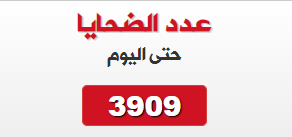 مجموعة العمل من أجل فلسطينيي سورية
لندن

www.actionpal.org.uk
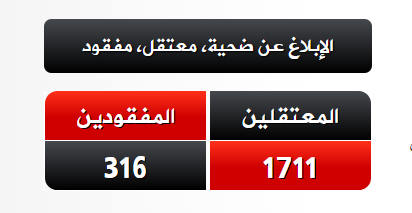 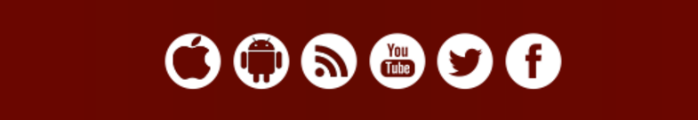 43
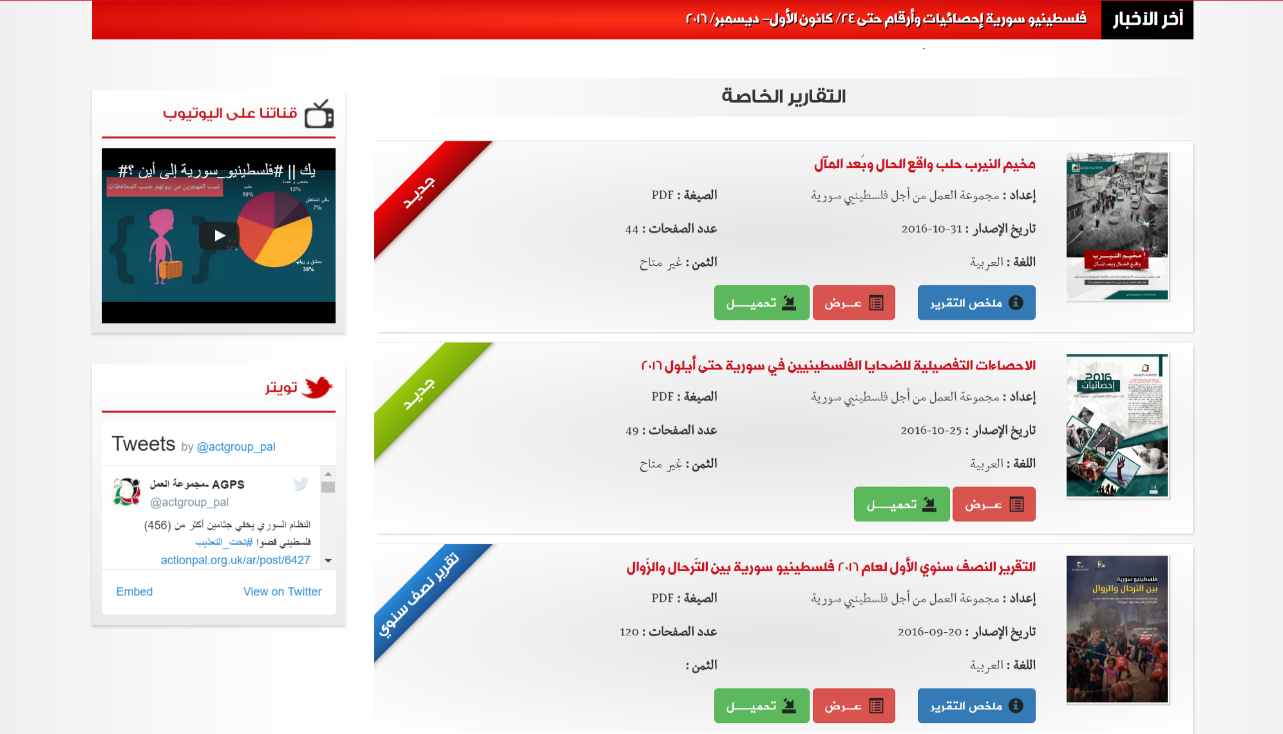 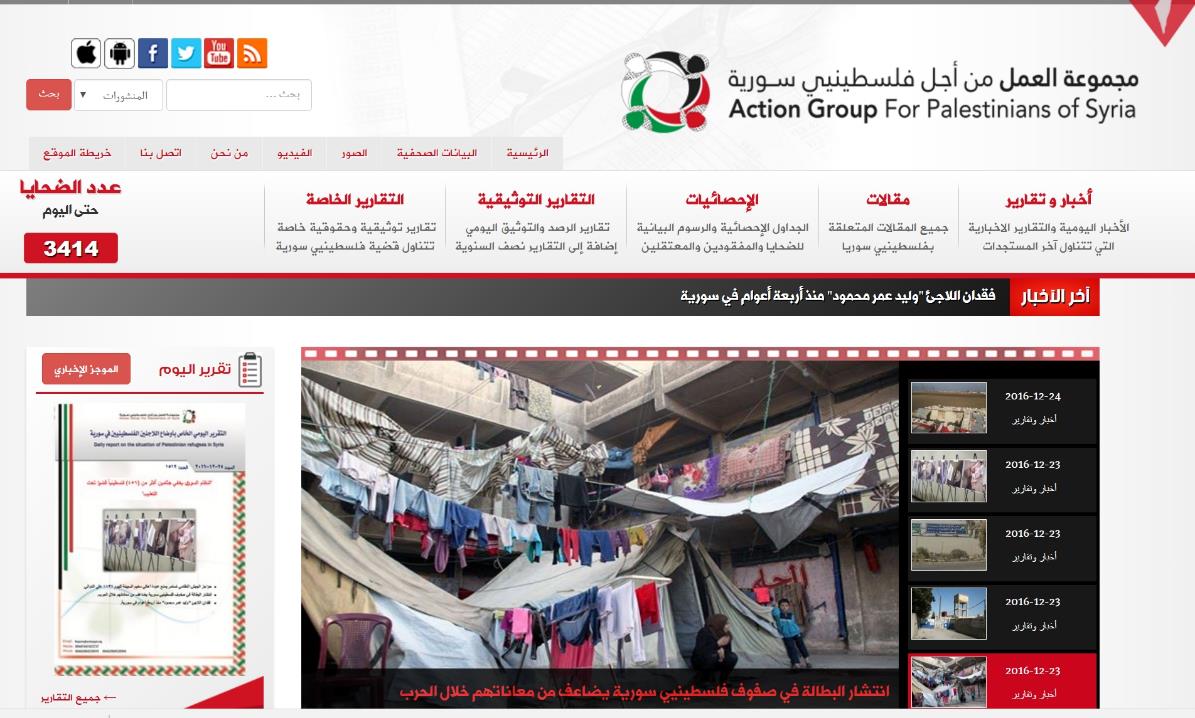 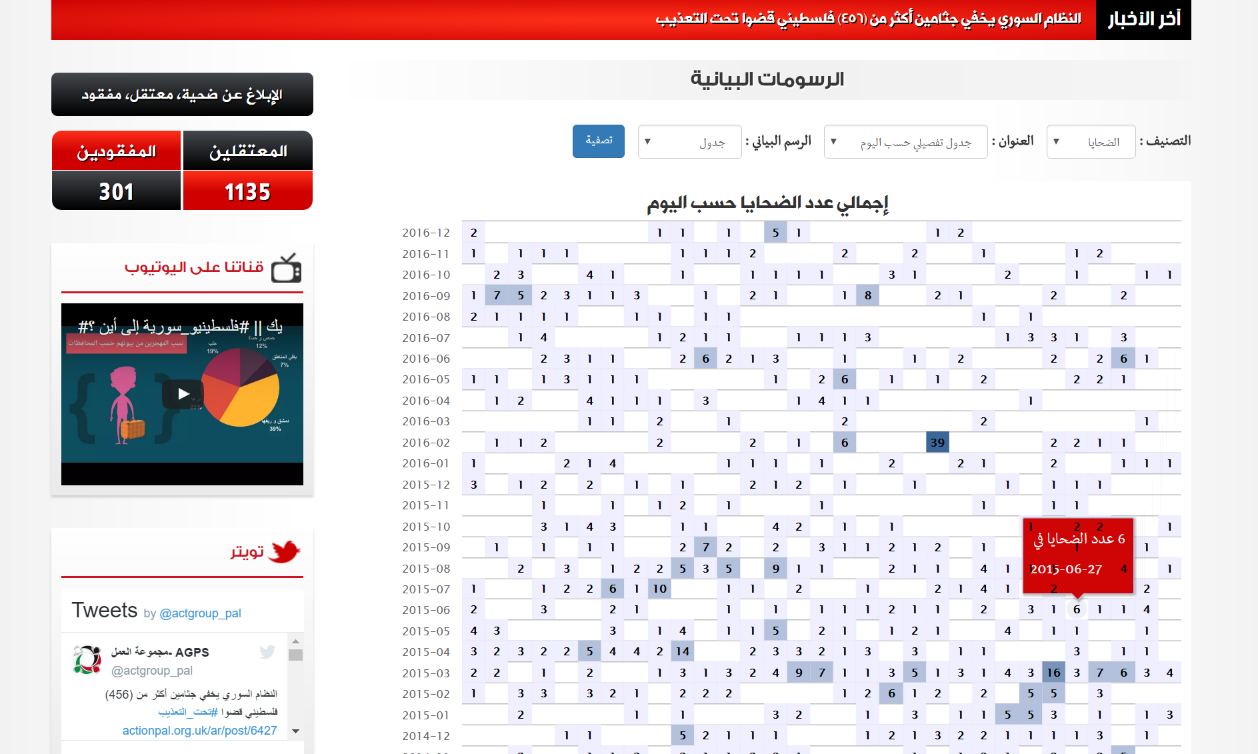 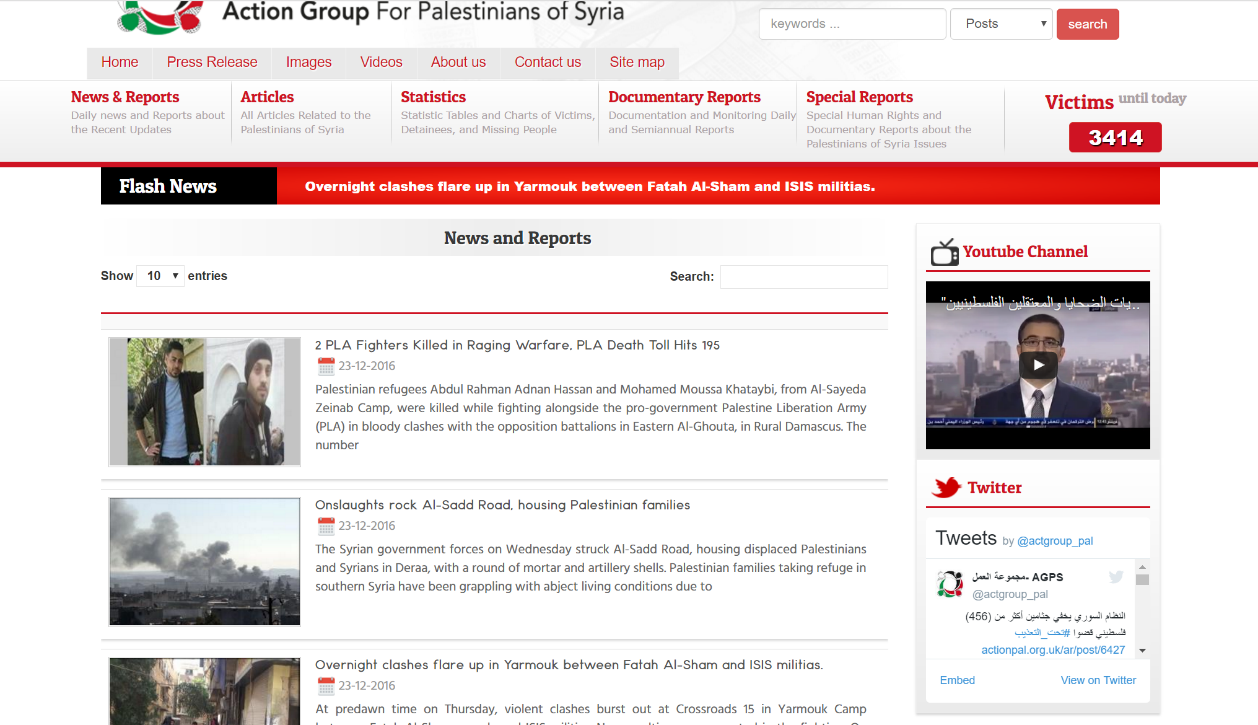 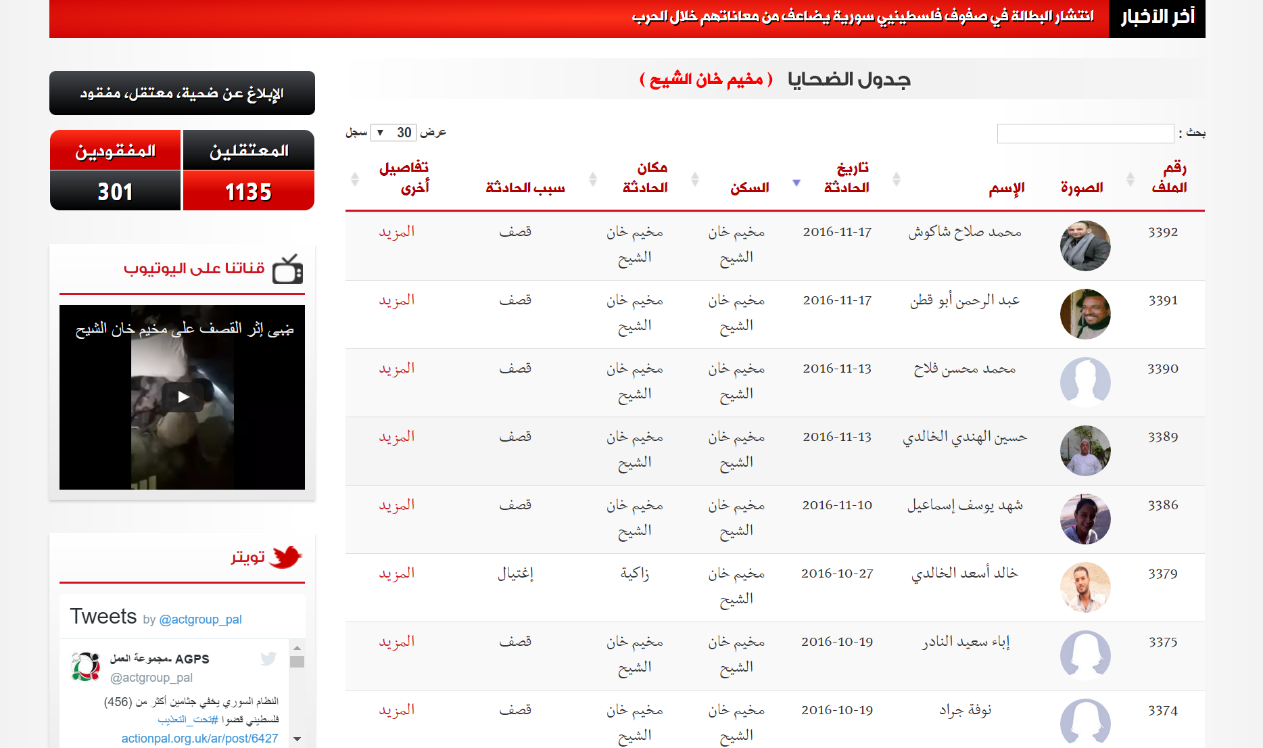 فلسطينيو سورية في ظل الأزمة السورية/إحصائيات الضحايا والمعتقلين/
الضحايا الفلسطينيون
www.actionpal.org.uk
44
فلسطينيو سورية خلال الأزمة السورية/إحصائيات الضحايا والمعتقلين/
الضحايا الفلسطينيون حسب مكان السكن
45
فلسطينيو سورية خلال الأزمة السورية/إحصائيات الضحايا والمعتقلين/
الضحايا الفلسطينيون حسب سبب القتل
46
فلسطينيو سورية خلال الأزمة السورية/إحصائيات الضحايا والمعتقلين/
الضحايا الفلسطينيون حسب الجنس
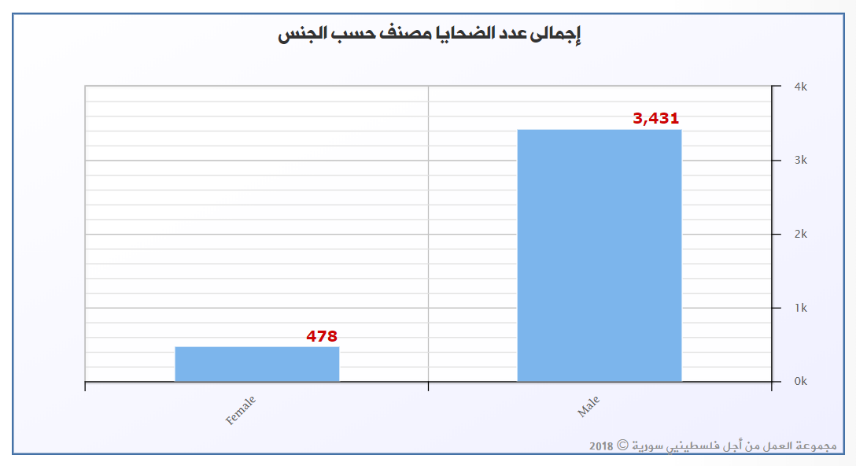 47
فلسطينيو سورية خلال الأزمة السورية/إحصائيات الضحايا والمعتقلين/
الانتهاكات المرتكبة بحق الفلسطينيين في سورية
48
فلسطينيو سورية في الخارج
المحور الرابع
49
فلسطينيو سورية خلال الأزمة السورية/فلسطينيو سورية في الخارج/
لبنان
50
فلسطينيو سورية خلال الأزمة السورية/فلسطينيو سورية في الخارج/لبنان
الأعداد والتوزع
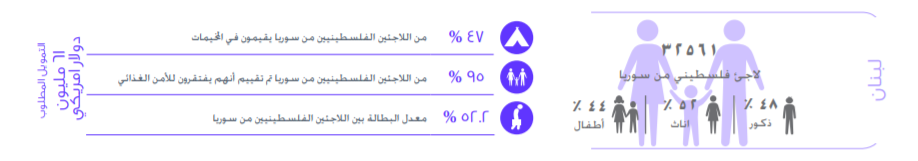 المصدر: الأونروا 2018
العدد الإجمالي حوالي 31 ألف لاجئ.
49% منهم قادمون من مخيم اليرموك.
50% منهم يعيشون داخل مخيمات لبنان والباقي في المدن والقرى خارجها.
26% من مجموع ف.س في لبنان يقوم على إعالتها نساء.
66% من فلسطينيي لبنان أصلاً فقراء و70% من منازل المخيمات هناك غير صحية.
                                                              المصدر: لجنة فلسطينيي سورية في لبنان ومجموعة العمل من أجل فلسطينيي سورية
51
فلسطينيو سورية خلال الأزمة السورية/فلسطينيو سورية في الخارج/لبنان
الوضع القانوني
الحكومة اللبنانية تعتبر ملف الفلسطيني السوري ملف أمني.
الحكومة اللبنانية حرمت فلسطينيي سورية من صفة لاجئ وما يترتيب عليها.
تسجيل العديد من حالات الترحيل القسري باتجاه سورية.
دعوات للعودة إلى سورية مقابل مبالغ مالية (فبراير 2018م).
مبادرة فصائلية لتسهيل إعادة الفلسطينيين إلى سورية (ديسمبر 2018م).
52
فلسطينيو سورية خلال الأزمة السورية/فلسطينيو سورية في الخارج/لبنان
الوضع الإنساني
قطع مساعدات الإيواء من الأنروا عن 1100 عائلة منتصف 2014م.
تخفيض مساعدات الطبابة من الأنروا مطلع 2016م.
أزمة تمويل الأونروا وانعكاساتها مطلع 2018م.
تسجيل حالات كثير من عمالة النساء والأطفال والتسرب الدراسي.
53
فلسطينيو سورية خلال الأزمة السورية/فلسطينيو سورية في الخارج/
الأردن
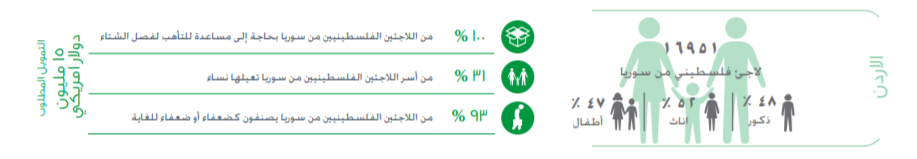 المصدر: الأونروا 2018م
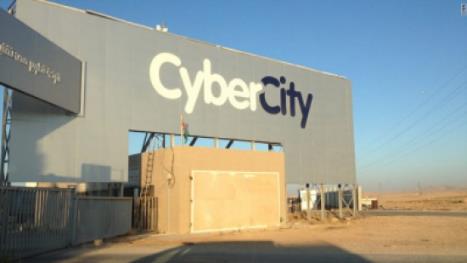 العدد التقريبي حوالي 10 آلاف (مجموعة العمل).
كثير منهم يعمد إلى إخفاء هويته الحقيقية.
السلطات تمنع رسمياً دخول ف.س بالمطلق.
تفكيك معسكر (سايبر سيتي) على الحدود مع سورية.
54
فلسطينيو سورية خلال الأزمة السورية/فلسطينيو سورية في الخارج/
تركيا
55
فلسطينيو سورية خلال الأزمة السورية/فلسطينيو سورية في الخارج/تركيا
الأعداد والتوزع
العدد الإجمالي 5000 إلى 7000.

62% منهم يعيشون في المحافظات الحدودية جنوب البلاد.

22% في محافظة اسطنبول وحدها.

11% في محافظات الأناضول وسط البلاد.

30% قادمون أصلاً من مخيم اليرموك.

المصدر: إحصائيات لجنة فلسطينيي سورية في تركيا ومجموعة العمل من أجل فلسطينيي سورية
56
فلسطينيو سورية خلال الأزمة السورية/فلسطينيو سورية في الخارج/تركيا
الوضع القانوني
منع الحصول على تأشيرات الدخول واضطرار اللاجئين إلى الدخول عبر طرقات التهريب.

الحصول على الحماية وهوية الكملك.
بدء التجنيس.
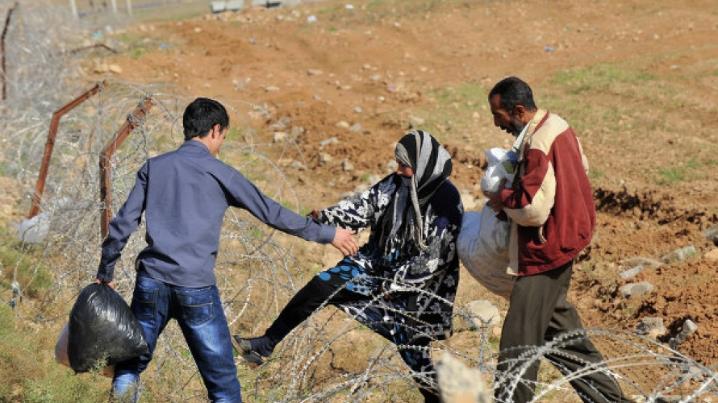 57
فلسطينيو سورية خلال الأزمة السورية/فلسطينيو سورية في الخارج/تركيا
الوضع الإنساني
تحديات العمل واللغة.
الإغاثة والمؤسسات الإنسانية.
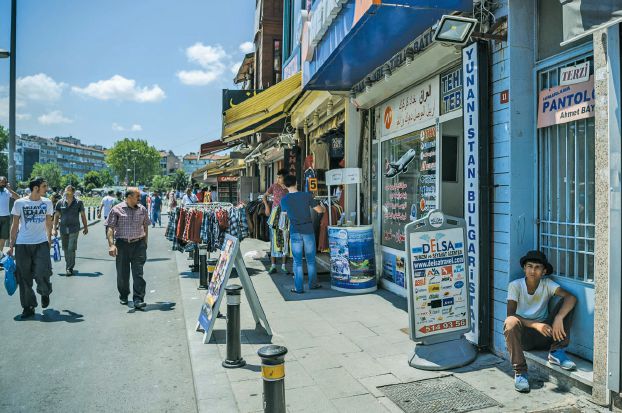 58
فلسطينيو سورية خلال الأزمة السورية/فلسطينيو سورية في الخارج/
أوروبا
59
فلسطينيو سورية خلال الأزمة السورية/فلسطينيو سورية في الخارج/أوروبا/
أوروبا .. تحديات الوصول
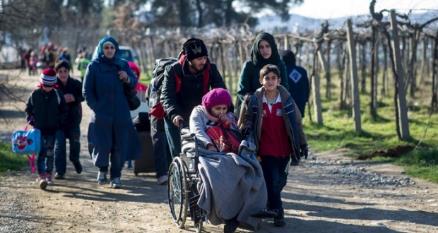 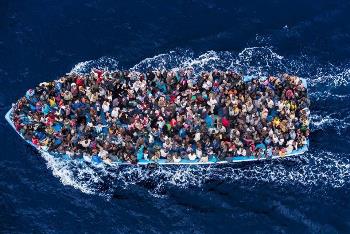 قوارب الموت

طريق البلقان
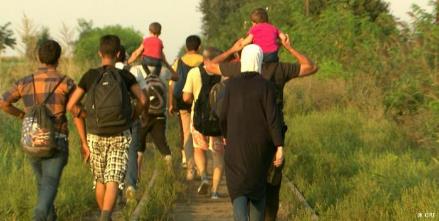 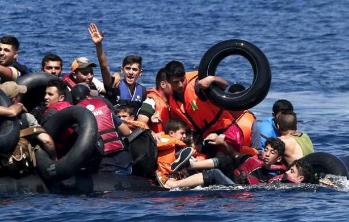 60
فلسطينيو سورية خلال الأزمة السورية/فلسطينيو سورية في الخارج/أوروبا
الأعداد والتوزع
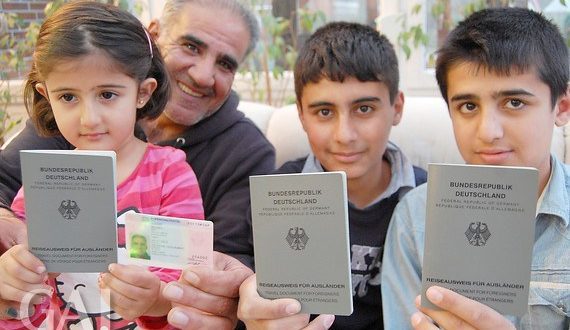 السويد
ألمانيا
النمسا
هولندا
الدنمارك
النرويج
61
التوصيات
المحور السادس
62
فلسطينيو سورية خلال الأزمة السورية/التوصيات/
على المستوى السياسي
ضرورة إيجاد مرجعية فلسطينية متماسكة وموحدة تعمل على تحييد الفلسطينيين عن الصراع الدائر في سورية وحمايتهم وتبني قضيتهم في كافة المحافل.

الضغط على النظام السوري المضيف عبر مختلف الجهات ذات الصلة لاحترام الوجود الفلسطيني في سورية وعدم الزج به في خط الأزمة.
63
فلسطينيو سورية خلال الأزمة السورية/التوصيات/
على المستوى القانوني والإنساني
على المجتمع الدولي والأمم المتحدة على وجه الخصوص الإسراع إلى تنفيذ التزاماتها تجاه اللاجئين الفلسطينيين في سورية كونهم خاضعين لولايتها، وأن تفعل بند الحماية القانونية والجسدية خلال حرب.
فتح ملف المعتقلين والمختفين قسرياً في سورية والمطالبة بالكشف عن مصيرهم
يتوجب على كافة الدول العربية والإسلامية تفعيل بروتوكول الدار البيضاء 1965م وتنفيذ الزاماتها القانونية والأخلاقية تجاه الفلسطينيين من سورية ومنحهم حرية الدخول والحصول على التأشيرات والإقامة والعمل.
المساندة الدولية للأونروا في أزمة خفض التمويل والخدمات والضغط على المانحين لزيادة تمويل لتمويل برامج الاستجابة الطارئة زالإغاثة والتعليم والصحة في سورية ولبنان.
استنفار المؤسسات والهيئات الإغاثية الرسمية والشعبية لتقديم الإغاثة العاجلة وفق الأولويات بما يحقق تثبيت التواجد الفلسطيني في الداخل السوري أولاً ومنع التهجير، ثم تغطية كافة أماكن التواجد خارج سورية وفي دول الجوار.
64
اللاجئون الفلسطينيون في سورية
محاضرة خاصة بأكاديمية دراسات اللاجئين
الأسئلة والاستفسارات
65